2020 General Election
Peter Spáč
Support of SMER-SD (2012-2016)
2016 General Election
New Government
Drop of SMER-SD excluded a one-party government

Two scenarios:
SMER-SD + several partners
Grand coalition without SMER-SD

Final outcome:
SMER-SD, SNS, Most-Hid, Network
Fico as the PM for the third time
Network collapsed shortly after that and part of its MPs went to Most

“The barrier against extremism”
Acceptance of the government SMER-SD, SNS, Most-Hid, Network
The Breaking Point in February 2018
Murder of investigative journalist J. Kuciak and his fiancée M. Kušnírová at their home

Tremendous consequences:
Public impact comparable to November 1989
Mass demonstrations around the whole country
Shifts in public opinions
Personal earthquake in the government
Negative effect primarily on SMER-SD
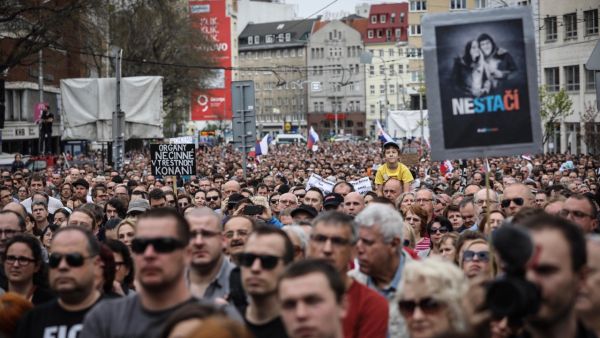 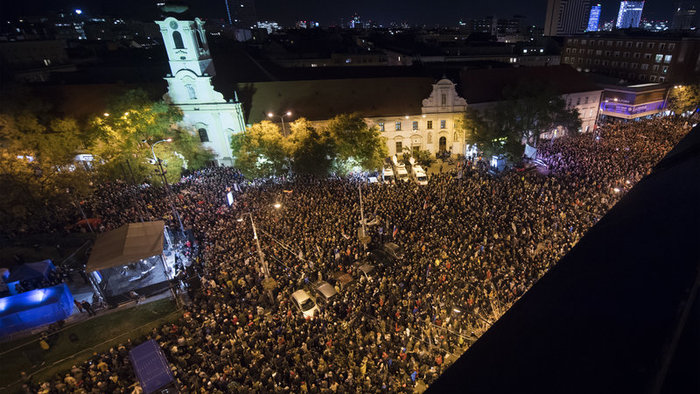 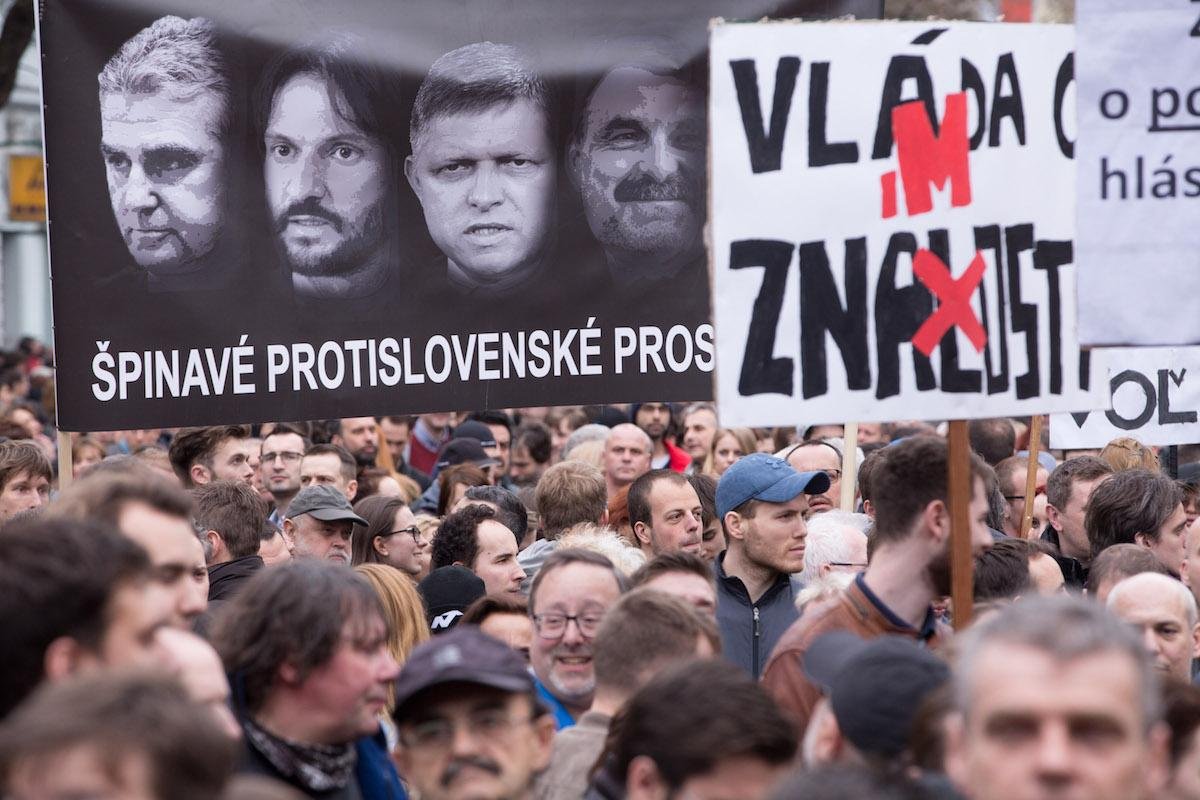 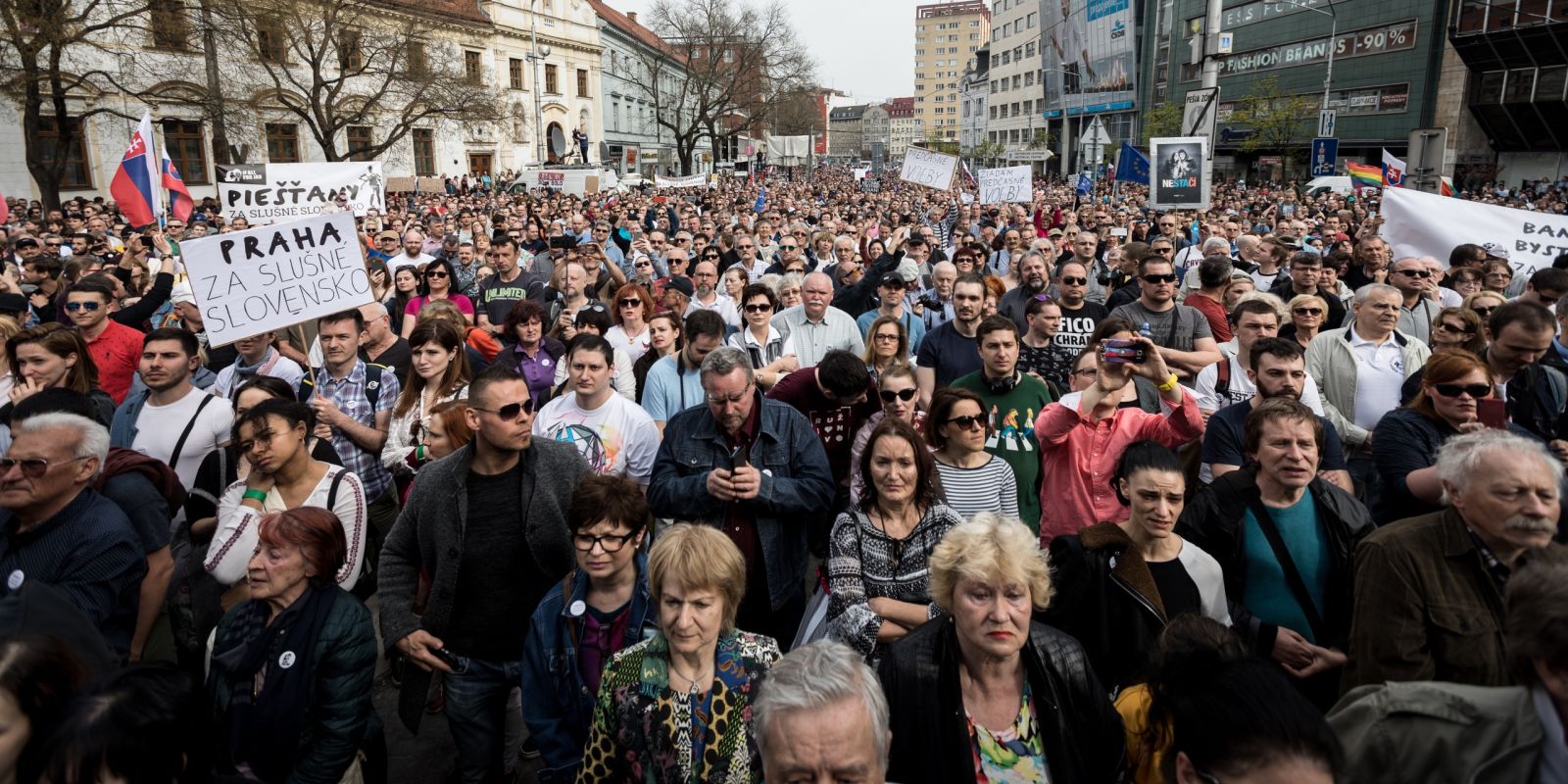 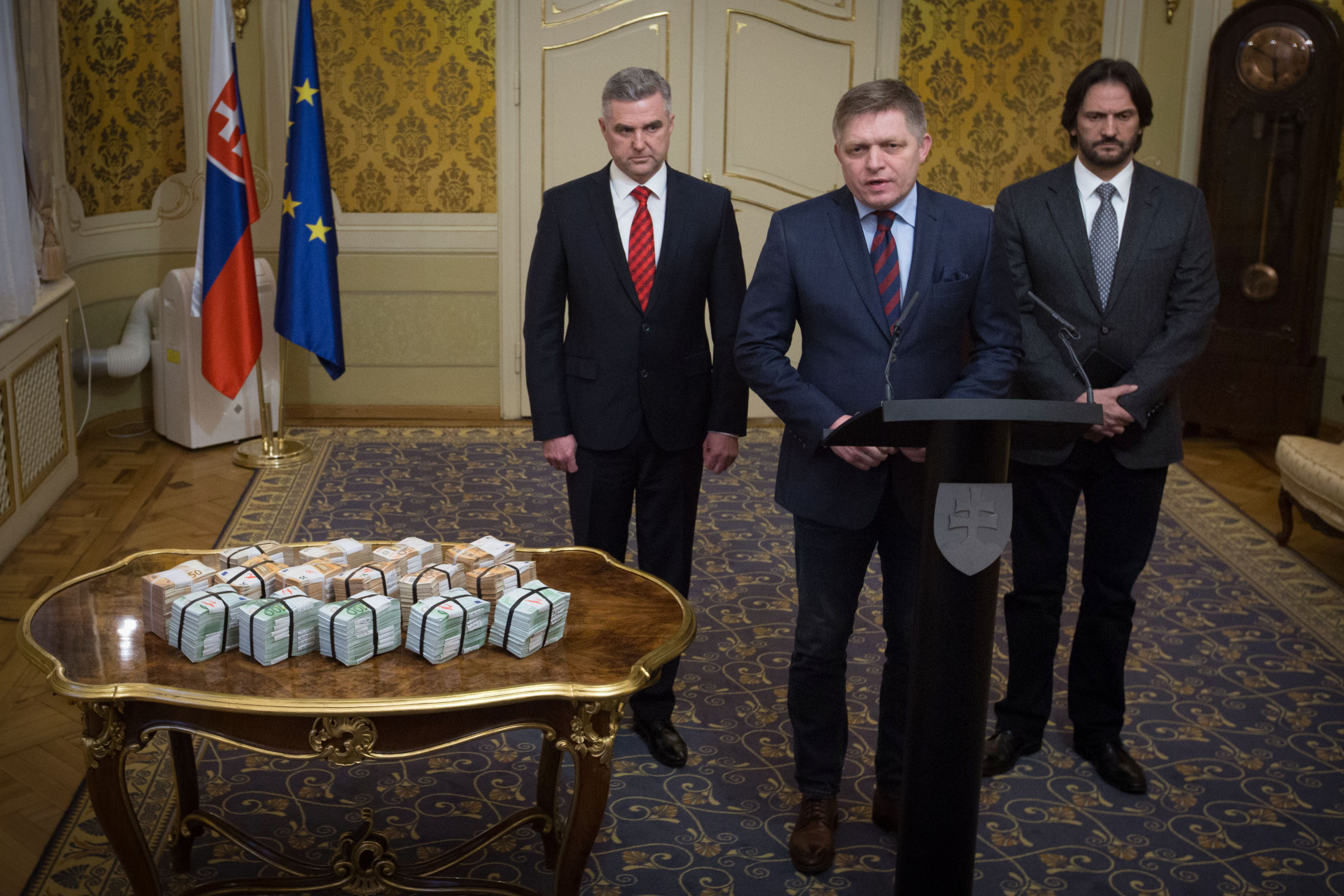 Personal Consequences
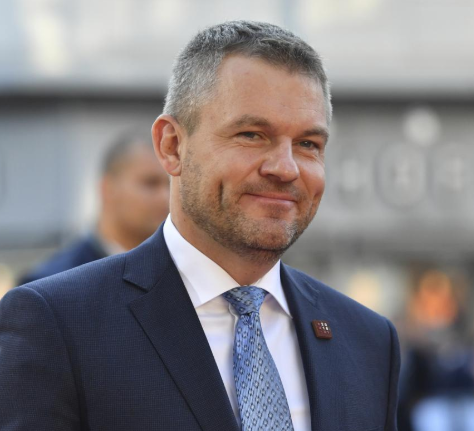 Various prominent officials forced to step down
PM Fico
Minister of Interior Kaliňák
President of the Slovak Police Force Gašpar

Peter Pellegrini as the new PM (SMER-SD)
Fico remained as SMER-SD leader

The General Attorney promised to unleash “hell”
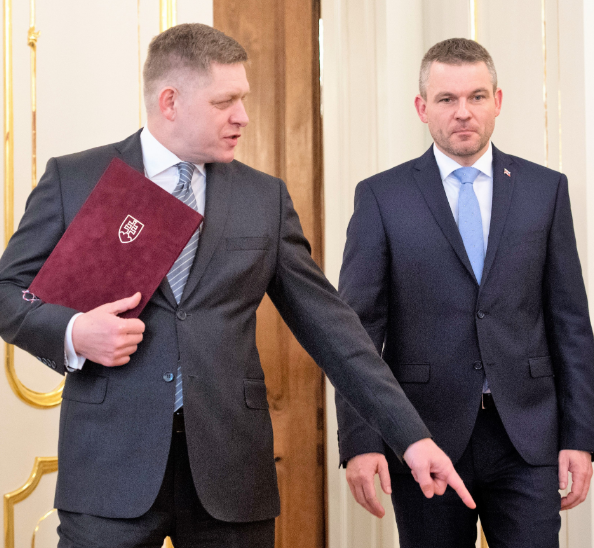 Support of SMER-SD
Investigation (1)
The Italian scenario
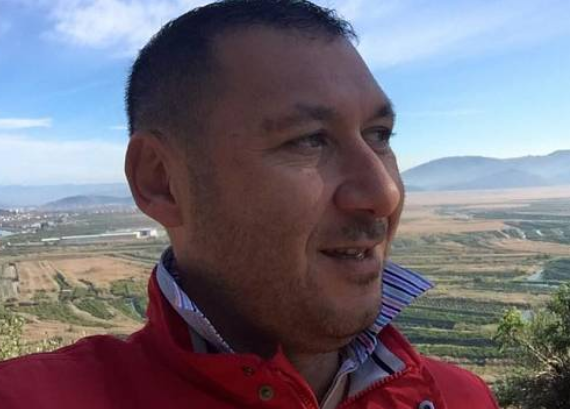 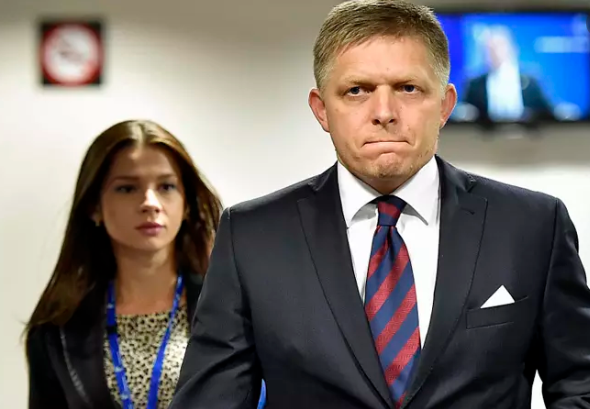 Investigation (2)
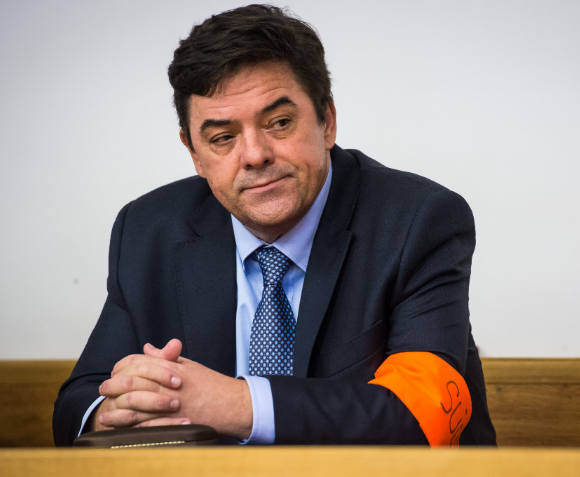 The Kočner network scenario

Murder as revenge

Network of judges granting him protection

Threema
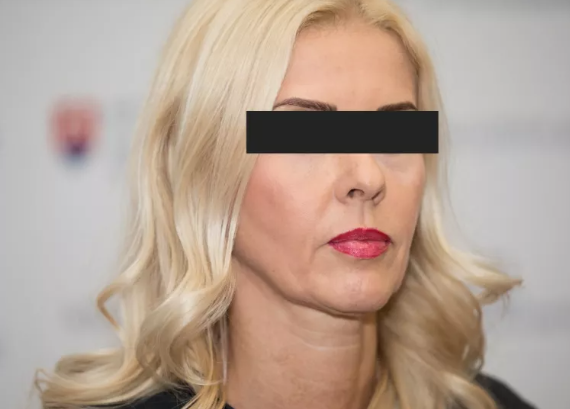 New parties in the opposition
Progressive Slovakia (centre-left and liberal)
Together – Civic Democracy (centre-right)

Successful cooperation in 2018 local and 2019 presidential election

For the People:
Established by Andrej Kiska after finishing his mandate
More conservative leaning
Four Months Before Election
Survey by Focus Agency, October 30 – November 6, N = 1,020
Integration Attempts
“Democratic” opposition:
PS-Together, For the People, OLaNO, SaS, KDH
Separate line of KDH
For the People only accepted a cooperation of all parties or nothing
as a result, all parties continued alone (and PS-Together as a coalition)

„If there are too many parties just above the threshold, it is naive to expect that voters will coordinate their behavior to save all of them”
Peter Spáč, 11.11.2020 
(https://dennikn.sk/1647669/volby-2020-nerozhodnu-vitazi-ale-porazeni/)
Further Integration Attempts
Hungarian parties:
Both Most-Hid and SMK (now as MKO-MKS) below the threshold
Too many Hungarian parties for the single Hungarian minority
Initial hope ended without any result

Far right and protest parties:
LSNS and the newly emerged Homeland
Kotleba and Harabin scored 530,000 votes in 2019 presidential election (roughly ¼ of all votes)
Discussions on integration failed
Main Topics in the Campaign
The 2018 murder
Second anniversary only a few days before the election

Corruption, scandals of SMER-SD, linkages to Kočner

Rise of LSNS and extremism in general

Unsuccessful attempt to bring back “old” topics, e.g. immigrants
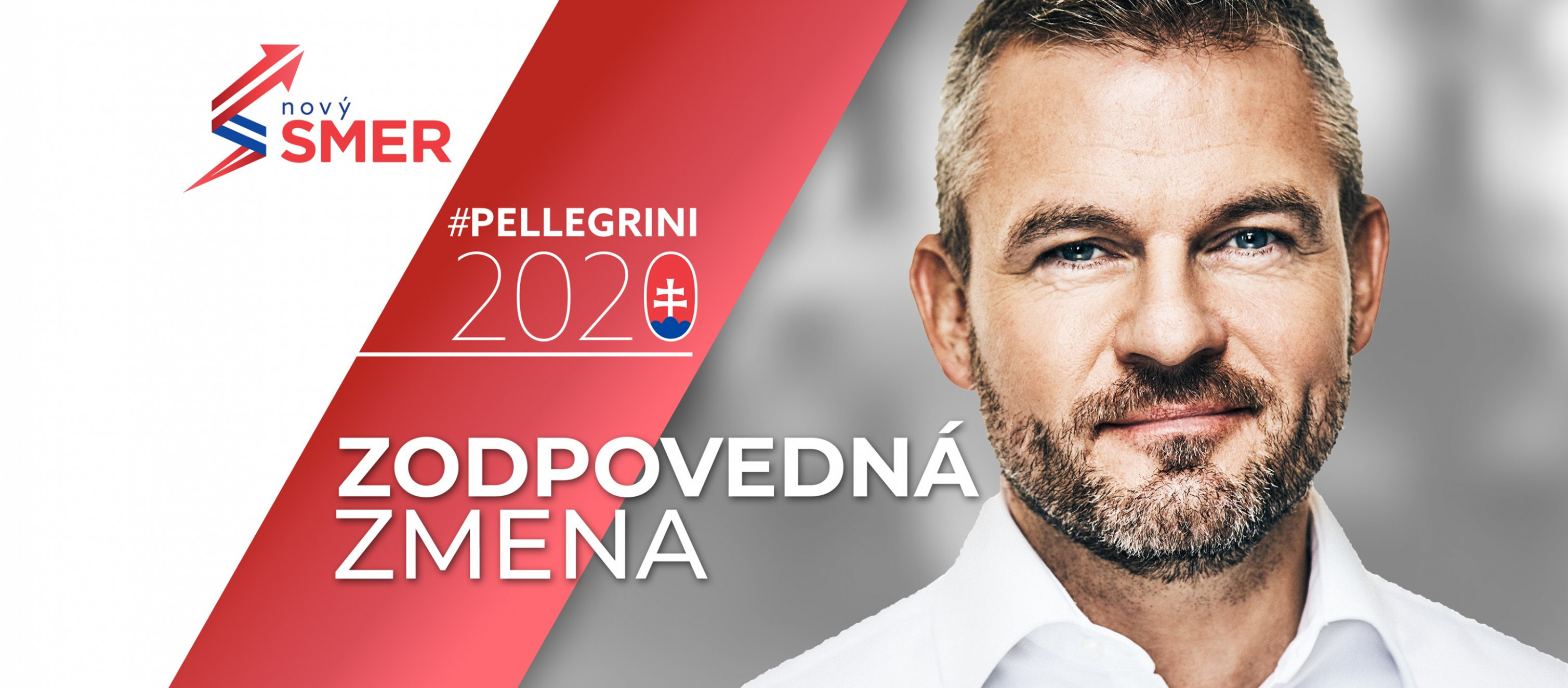 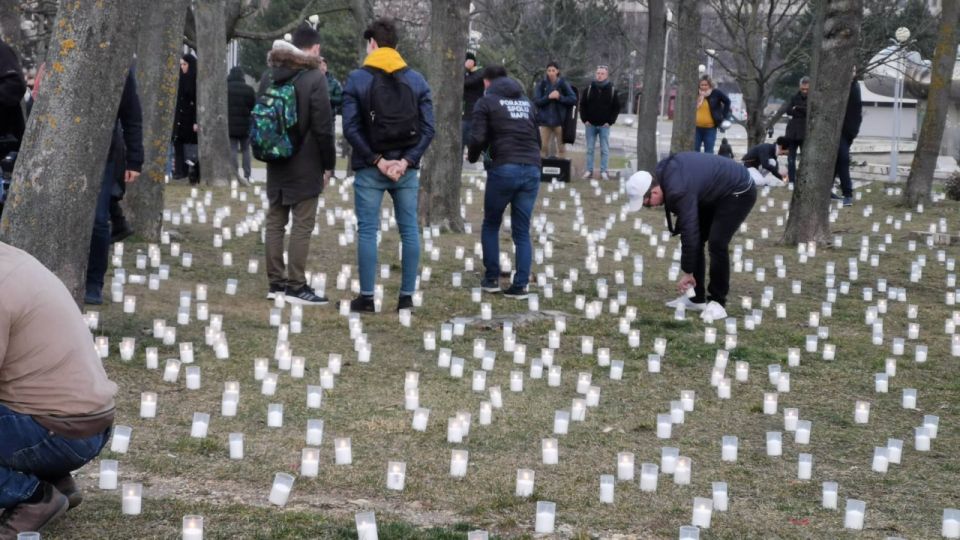 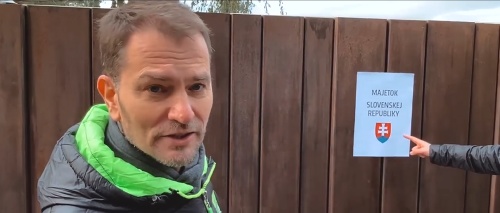 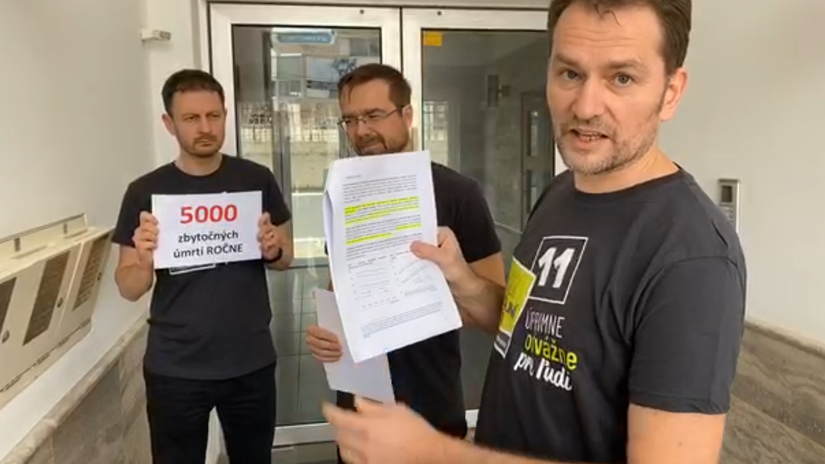 Expert Evaluation of the Campaign (N = 56)
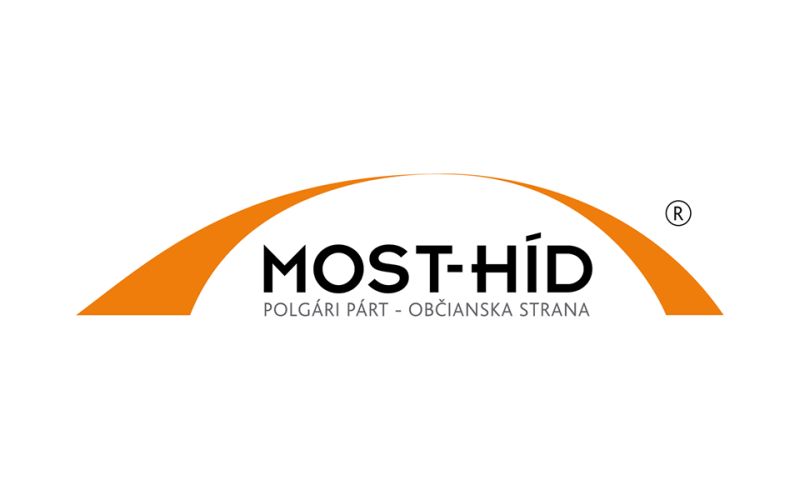 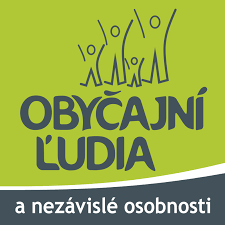 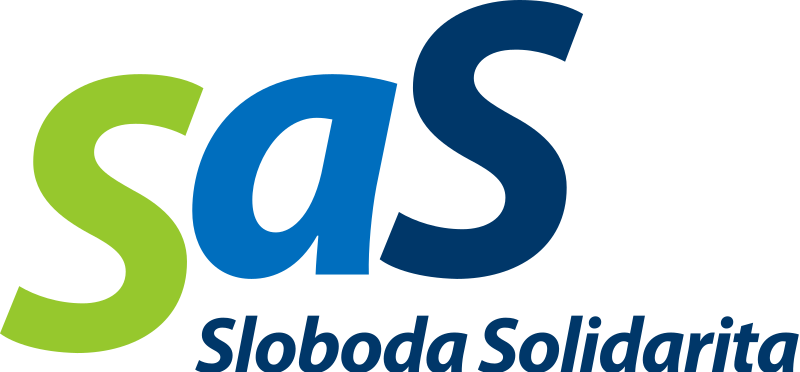 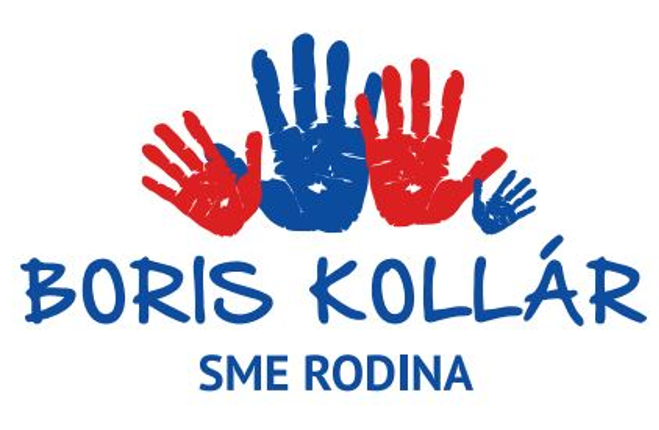 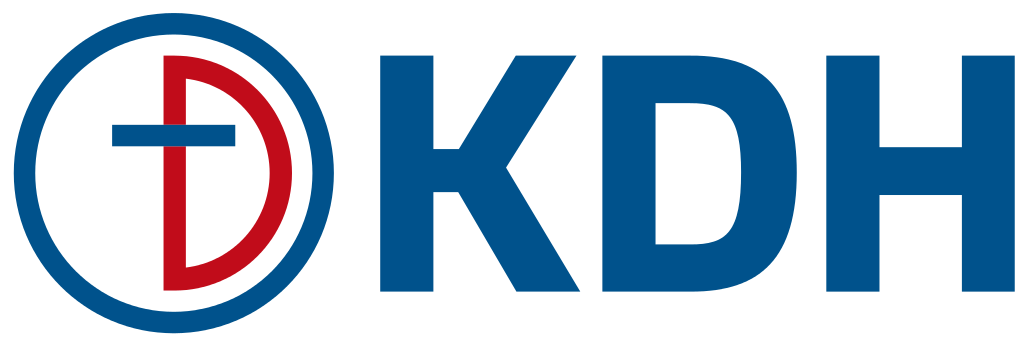 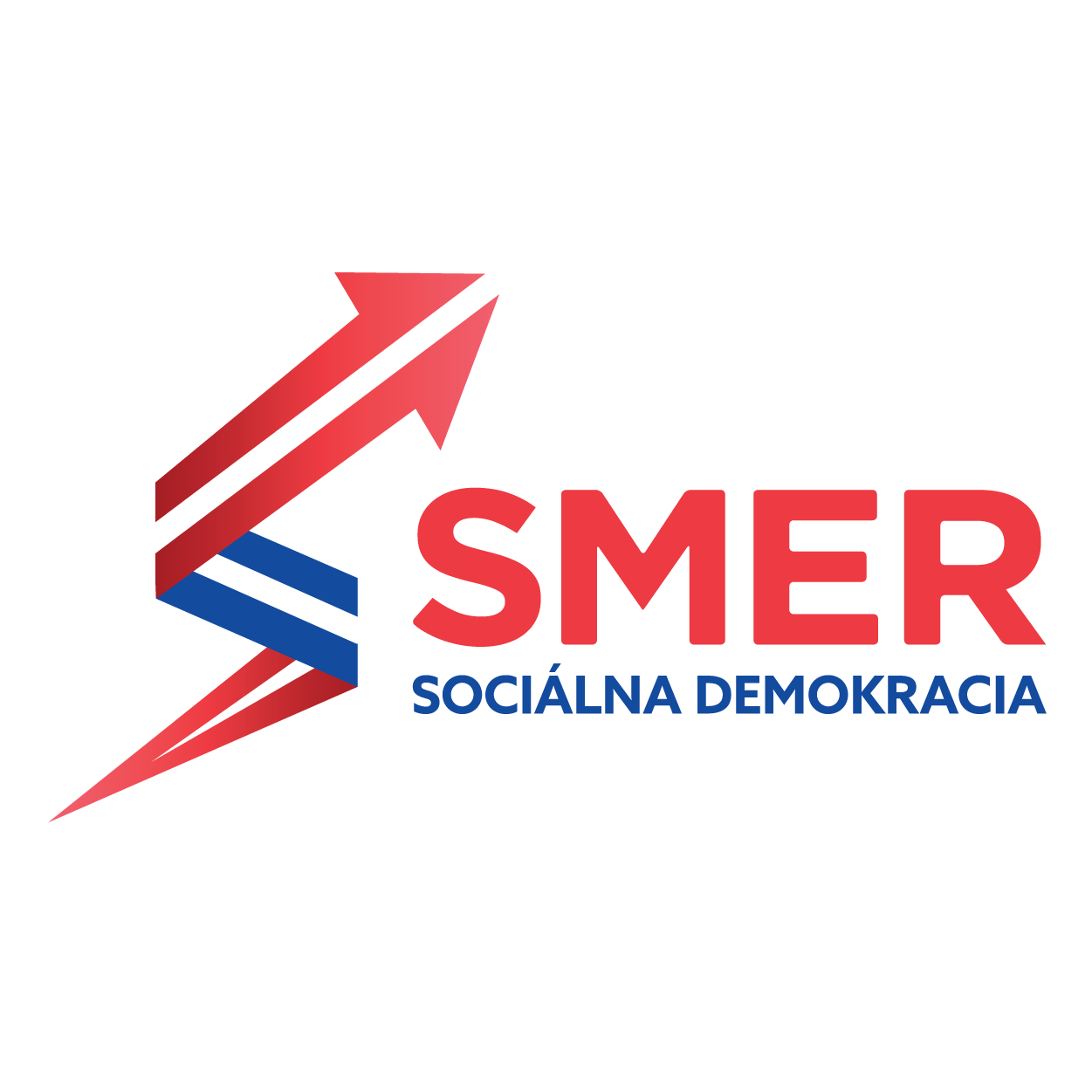 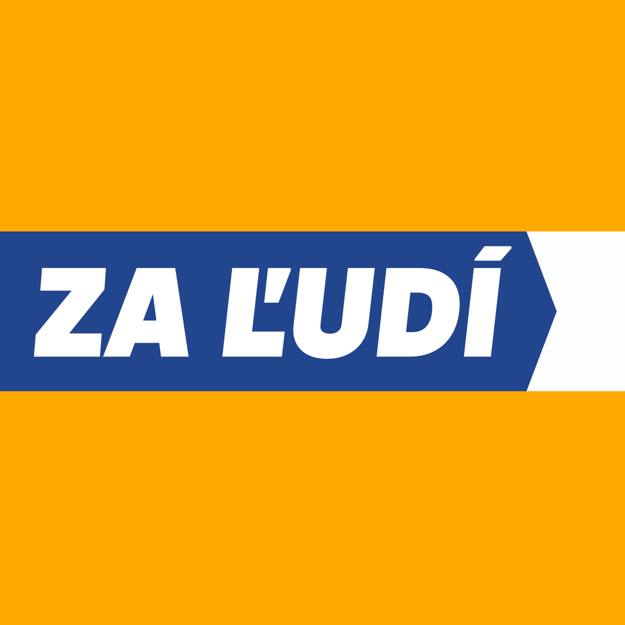 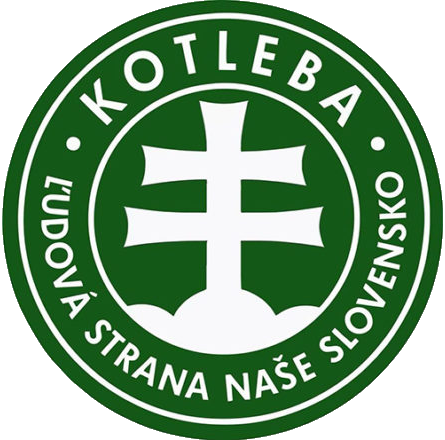 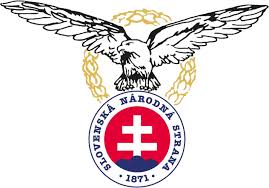 Few Days Before the Election
SMER and SNS announced vast social benefits before the election

13th pension
Doubling of child allowances
Abolishment of highway tolls

Only the pensions were passed in parliament
SMER-SD, SNS, LSNS, We are Family
2020 general election
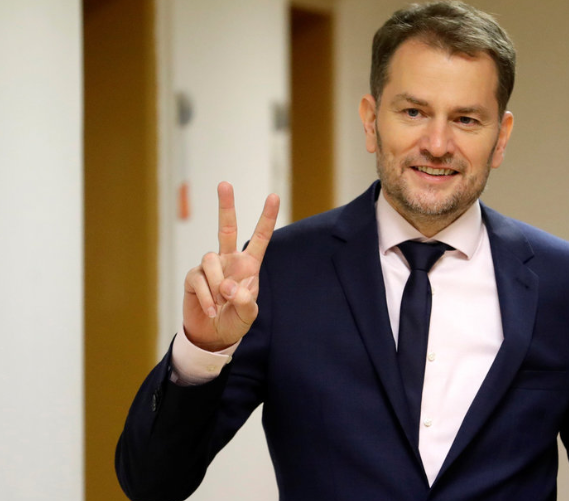 New Government
OLaNO, We are Family, SaS, For the People

PM Matovič

95 MPs (90 required to amend the Constitution)

Question of stability and survival